LA RIVOLUZIONE SCIENTIFICA
La nascita della scienza moderna
Nell’Occidente del ‘500, si verificò quel fenomeno che gli storici definiscono ‘Rivoluzione Scientifica’
Sul piano economico e sociale, vi era lo sviluppo delle manifatture, dei traffici internazionali e della tecnologia
Per quanto riguarda la politica, ci troviamo di fronte al nuovo sistema degli Stati Internazionali che tendevano ad accentrare il potere
Sul piano culturale e religioso, vi furono due eventi decisivi: la riforma protestante e la diffusione del movimento umanistico-rinascimentale
Dunque nasce la curiosità di conoscere il mondo concreto e si incomincia a studiare la natura in maniera diversa dal passato
QUESTO COME AVVENIVA ?
attraverso:
1) l’osservazione diretta dei fenomeni naturali
2) l’uso del metodo sperimentale deduttivo
3) l’utilizzo di calcoli e ragionamenti matematici
VERITA’
(fino al ‘500)
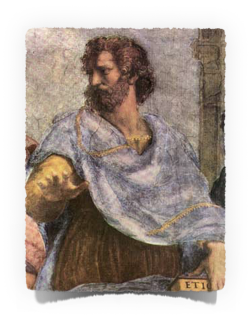 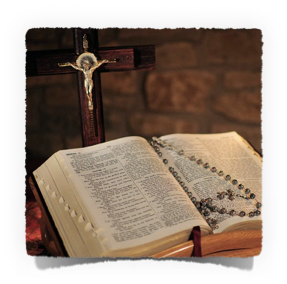 Chi andava contro il pensiero della Bibbia veniva processato per eresia..
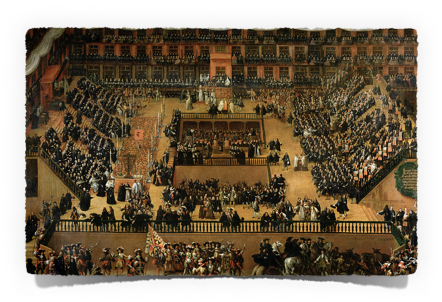 Sacre Scritture
Aristotele
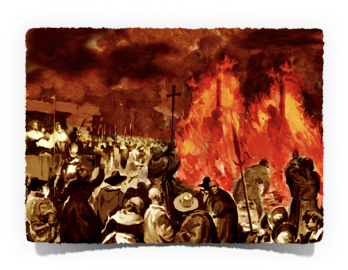 ..e poteva essere condannato a morte
Rogo
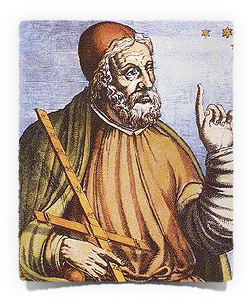 …in passato
Claudio Tolomeo (100 d.C.-178 d.C.)
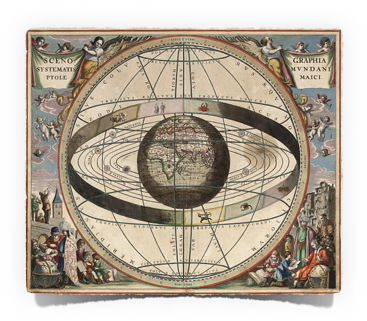 Teoria Geocentrica:
La Terra è situata al centro dell’Universo e tutti i pianeti le girano attorno, compreso il Sole
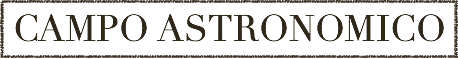 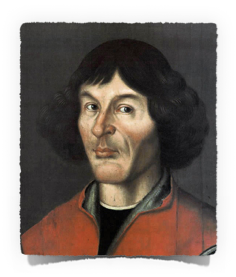 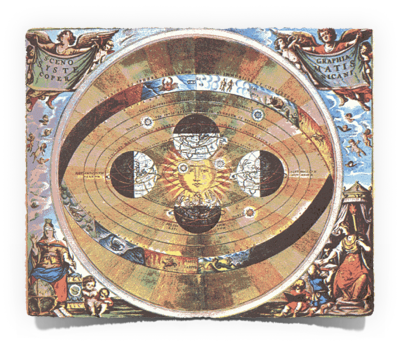 Niccolò Copernico (1473-1543)
Teoria eliocentrica:
Il Sole è situato al centro dell’Universo e attorno ad esso girano i pianeti, compresa la Terra
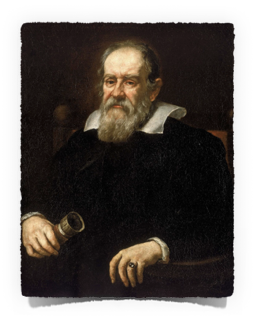 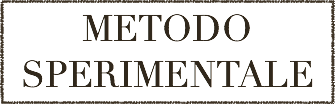 l’osservazione dei dati
la formulazione di ipotesi
a realizzazione di esperimenti
la verifica della validità dei dati
Galileo Galilei (1574-1642)
SCOPERTE
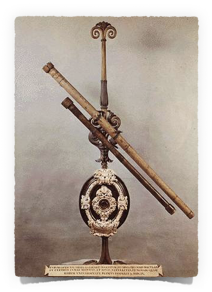 I crateri lunari
I satelliti di Giove
Le fasi di Venere
Le macchie solari
Cannocchiale
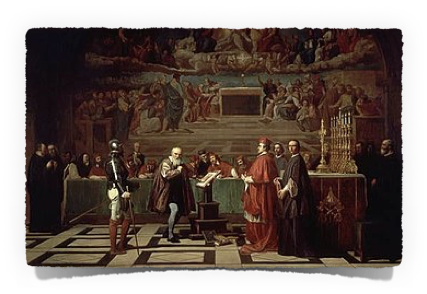 La Chiesa non accettò le sue idee perché considerate eretiche, per questo venne processato
Inoltre tutti i suoi scritti vennero raccolti nell’indice dei libri proibiti, perché la Chiesa ne vietò la pubblicazione
Galilei abiurò e venne condannato agli arresti domiciliari fino all’anno della sua morte
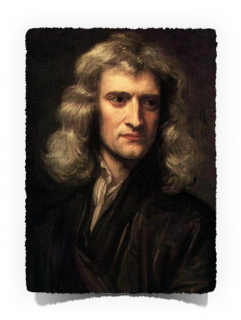 In quello stesso anno…
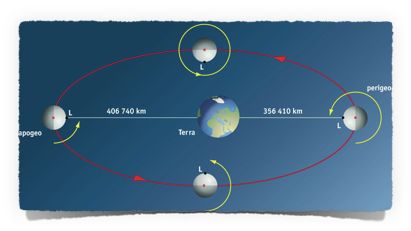 Isacc Newton (1642-1727)
Grazie a calcoli molto complessi, dedusse che la Terra attrae la Luna nella sua orbita
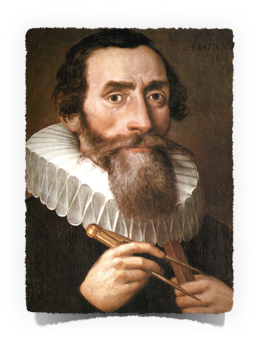 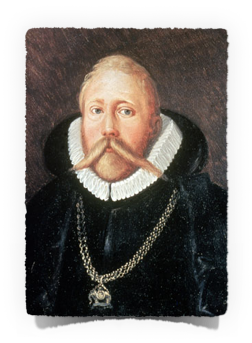 Giovanni Keplero (1571-1630)
Tycho Brahe (1546-1601)
Fu un acuto osservatore dei corpi celesti, inoltre rifiutò sia la teoria tolemaica, che quella copernicana
Egli confermò la teoria eliocentrica e studiò le orbite dei pianeti
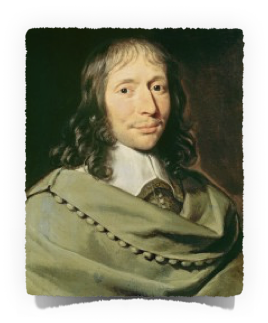 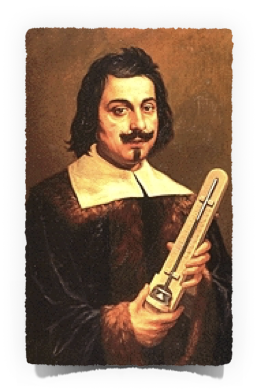 Blaise Pascal (1623-1662)
Evangelista Torricelli (1608-1647)
La macchina calcolatrice
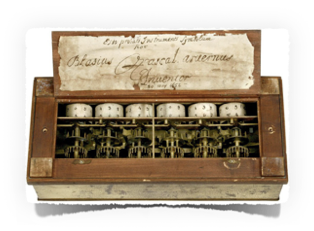 Barometro per calcolare la pressione atmosferica
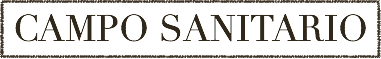 Vi fu un gran numero di malattie
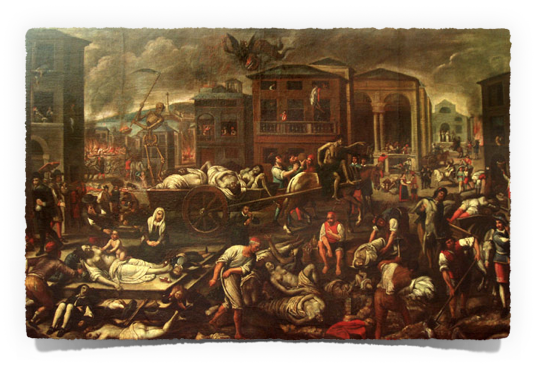 I ricchi potevano curarsi in casa
I poveri venivano portati all’ospedale
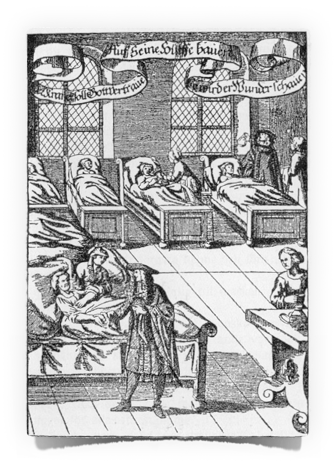 Molte volte capitava che, dividendo il letto, al decesso di uno di loro, rimanevano vicino al corpo del defunto per ore. Inoltre, i cadaveri spesso non venivano neppure seppelliti, ma venivano messi nei pressi dell’ospedale con sopra un piccolo mucchio di terra; i mal odori inoltre, venivano mandati via accendendo dei fuochi
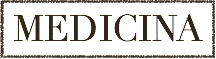 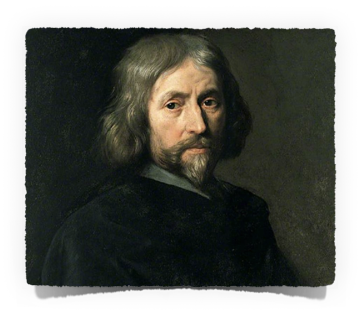 Dimostrò che il sangue circolava di continuo nelle arterie, nelle vene e che il cuore agiva come una pompa
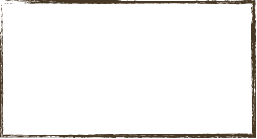 William Harvey (1578-1657)
Microscopio
Grazie all’invenzione del microscopio, quest’ultimo permise la scoperta della presenza dei globuli rossi nel corpo umano, l’esistenza dei capillari, ma soprattutto permise la scoperta dei batteri, causa di tante epidemie:
Tubercolosi
Colera
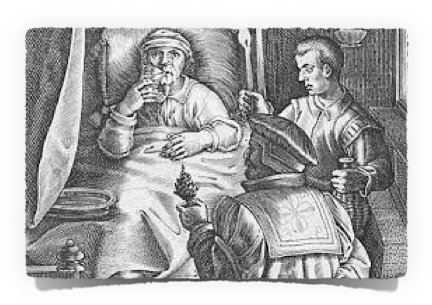 Tifo
Peste
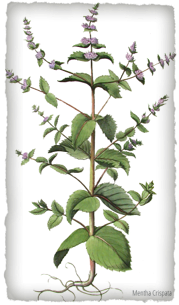 In questo periodo, iniziarono anche gli studi sui farmaci, grazie anche alle sostanze curative di alcune piante
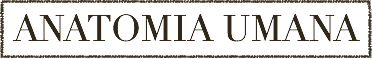 Inizialmente, la dissezione dei corpi venne proibita dalla Chiesa…
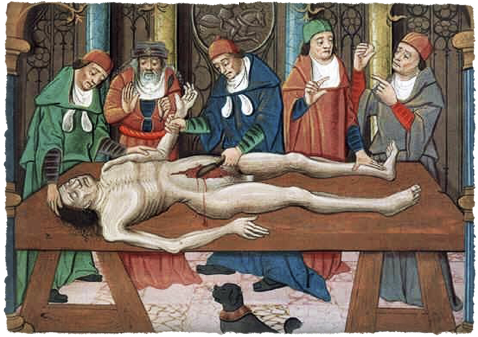 …ma in seguito questo divieto venne abolito, perciò venne iniziata questa pratica
Insomma, il ‘600 fu un secolo pieno di innovazioni e il nuovo metodo scientifico, basato sull’osservazione e sugli esperimenti pratici, demolì una dopo l’altra le credenze antiche legate alla tradizione, portando un continuo progresso con il passare degli anni.
Fine